Teacher Information. . . 4th Grade all standards in 4.3.1-4.3.4 (recognize area as an attribute of a 2-D region using many tools and strategies )will be assessed in 2010-2011.
Grade 4 MATH:
Oregon Department of Education Standards for Practice or Progress Monitoring.
This booklet will focus on ONLY the items in Bold Black [4.3.1-4.3.4)
Measurement
(Recognize area as an attribute of a 2-D Region using many tools and strategies)
Book #8
This booklet will focus on ONLY the items in 
Bold Black [4.3.1-4.3.4] below table.
Teachers:  To assure that the above standards are understood, always remind, ask and show your students: 

4.3.1
What is area?  
Area measures the interior of a 2-dimensional region.
4.3.2
Area is measured in equal sized units.
How can you figure out the area of a 2-D shape that has been divided into equal sized units?
4.3.3
When you aren’t given the dimensions how can you find the area?
We can use non-standard measures to find area.
4.3.4
What units can you use to measure area?  What tools?  What strategies?
The test samples and strand data for this booklet can be found on the Oregon State Departments of Education web site.  The use of this booklet was designed for the Hillsboro School District based on HSD Power Standards along with the ODE strand categories.  This booklet is paid for and furnished to teachers for instruction by the HSD.

The concept of this booklet was created by Rick & Susan Richmond
© Rick & Susan Richmond 2010  Revision: Original 03-2010

No part of this publication may be reproduced or transmitted in any form or by any means, electronic or mechanical, without written permission from Rick & Susan Richmond and the Oregon State Department of Education and the Hillsboro School District.
These problems are presented in an OAKS testing format.  
A passing grade is 80%
Page 11
A figure is show on the gird.

What is the area of the figure?







16 square units


19 square units


20 square units


25 square units
Which figure has the larger area?





A



B



C



D
B
A
C
D
Do your work here:
Do your work here:
Ohio 2006 State Released Tests aligned with: (ODE Standard 4.3.1)
Ohio 2006 State Released Tests aligned with: (ODE Standard 4.3.1)
Page 10
Page 1
Tommy said that one measurement of the shaded figure shown is 14 squares.

Which measurement of the shaded figure is 14 squares?





area


height


perimeter


volume
Which calculation is correct for the area of this rectangle?









16 cm2


10 cm2


39 cm2


36 cm2
13 cm
3 cm
Do your work here:
Do your work here:
Ohio 2008 State Released Tests aligned with: (ODE Standard 4.3.2)
Rick and Susan Richmond (ODE Standard 4.3.2)
Page 9
Page 2
The figure shown has 4 sides.

Select the answer that best describes this figure?




Triangle


Rectangle


Square


Hexagon
In this figure, each block represents 
	1 square inch.

How many square inches are there? 



50


10


100


90
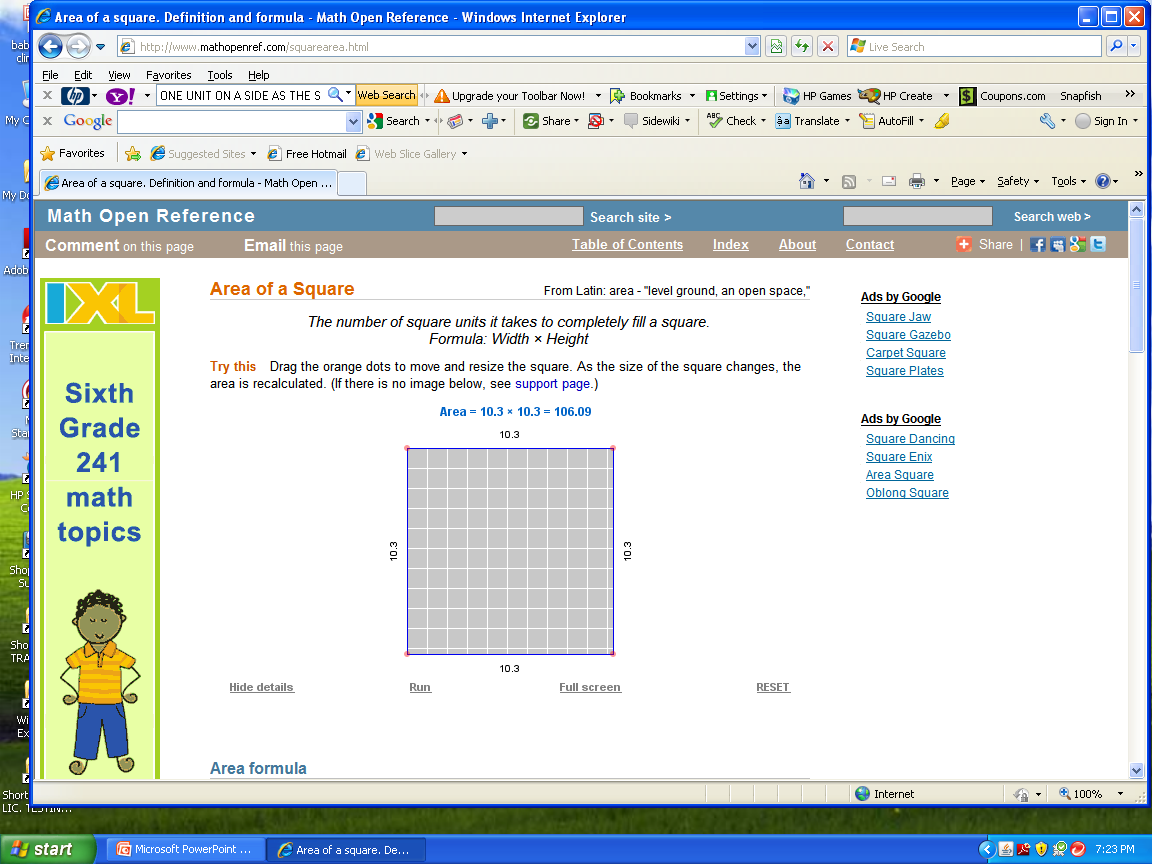 Do your work here:
Do your work here:
Rick and Susan Richmond ODE Standard 4.3.3
Rick and Susan Richmond (ODE Standard 4.3.3)
Page 3
Page 8
If one shaded block is 1 square meter, then how many square meters in the whole shaded figure?








100


55


72


49
If each shaded block is 3 cm, what is the area of the shaded figure?





12 cm2


26 cm2


36 cm2


15 cm2
Do your work here:
Do your work here:
Rick and Susan Richmond (ODE Standard 4.3.4)
Rick and Susan Richmond (ODE Standard 4.3.4
Page 7
Page 4
The area of a rectangle is 20 square inches.  The length is 4 inches.  What is the rectangles width?



80 inches


16 inches


  5 inches


10 inches
What is the width of this rectangle if the area is 80 square yards?







3 yd.


2 yd.


5 yd.


6 yd.
16 yd.
4 Inches
? Yd.
? inches
Do your work here:
Do your work here:
Rick and Susan Richmond (ODE Standard 4.3.4)
Rick and Susan Richmond (ODE Standard 4.3.4)
Page 5
Page 6